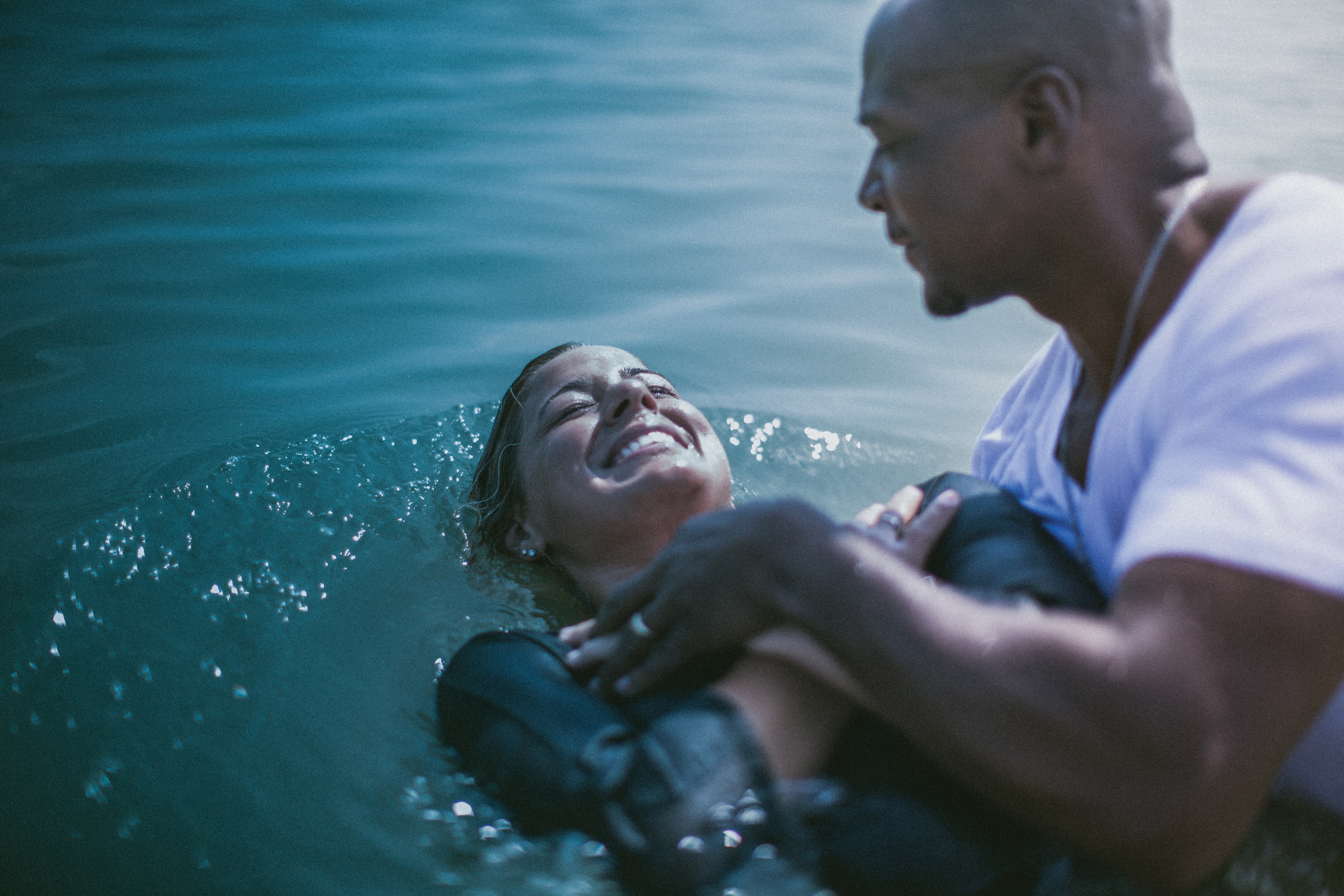 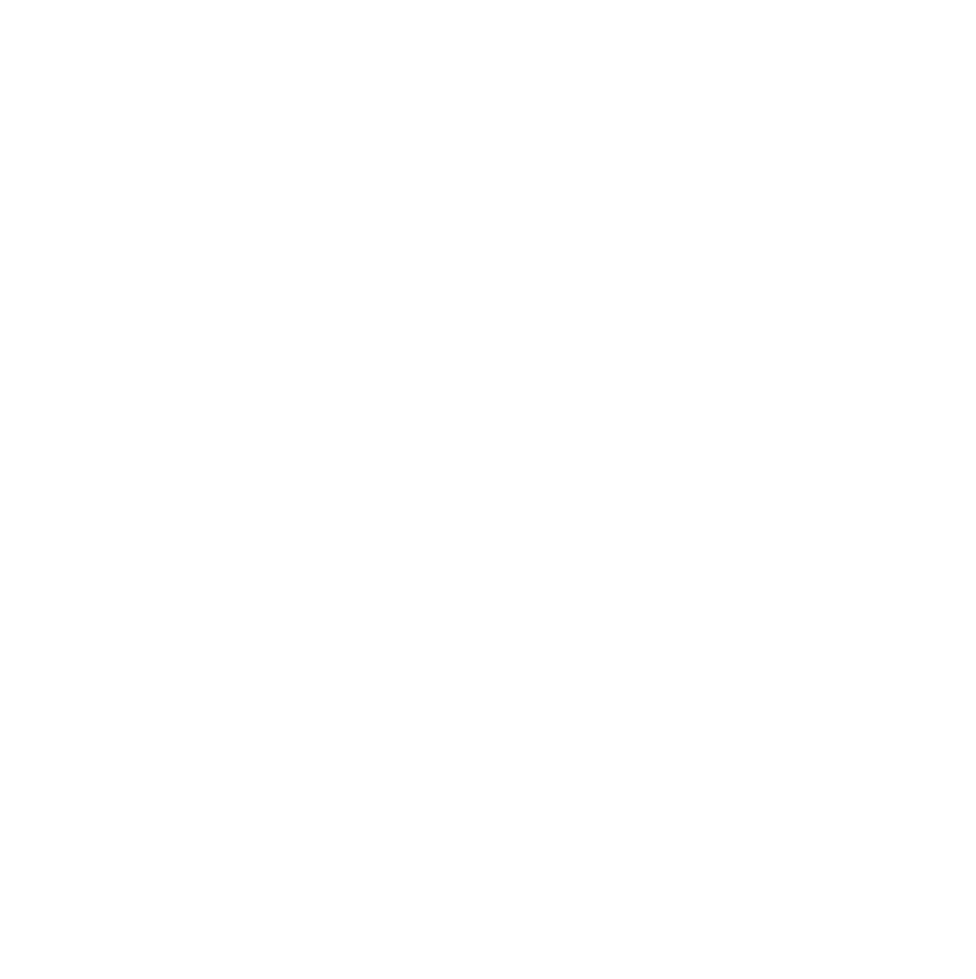 Creating an Evangelistic Service
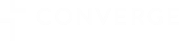 START. STRENGTHEN. SEND.
The Church exists to help people meet, know and follow Jesus.
Paul’s Evangelistic Heart
I am obligated both to Greeks and non-Greeks, both to the wise and the foolish. That is why I am so eager to preach the gospel also to you who are in Rome. For I am not ashamed of the gospel, because it is the power of God that brings salvation to everyone who believes: first to the Jew, then to the Gentile. For in the gospel the righteousness of God is revealed —a righteousness that is by faith from first to last, just as it is written: “The righteous will live by faith.”  Romans 1:14-17
Paul’s Evangelistic Strategy
1. Check the connection of your heart to God, the gospel and your city.
While Paul was waiting for them in Athens, he was greatly distressed to see that the city was full of idols. So he reasoned in the synagogue with both Jews and God-fearing Greeks, as well as in the marketplace day by day with those who happened to be there.  Acts 17:16-17
Paul’s Evangelistic Strategy
1. Check the connection of your heart to God, the gospel and your city.
While Paul was waiting for them in Athens, he was greatly distressed to see that the city was full of idols. So he reasoned in the synagogue with both Jews and God-fearing Greeks, as well as in the marketplace day by day with those who happened to be there.  Acts 17:16-17
 Question: Is your heart prepared?
Paul’s Evangelistic Strategy
2. Gather a curious crowd by training an “inviting” congregation
A group of Epicurean and Stoic philosophers began to debate with him. Some of them asked, “What is this babbler trying to say?” Others remarked, “He seems to be advocating foreign gods.” They said this because Paul was preaching the good news about Jesus and the resurrection. Then they took him and brought him to a meeting of the Areopagus, where they said to him, “May we know what this new teaching is that you are presenting? You are bringing some strange ideas to our ears, and we would like to know what they mean.” (All the Athenians and the foreigners who lived there spent their time doing nothing but talking about and listening to the latest ideas.)    Acts 17:18-21
Paul’s Evangelistic Strategy
2. Gather a curious crowd by training an “inviting” congregation
A group of Epicurean and Stoic philosophers began to debate with him. Some of them asked, “What is this babbler trying to say?” Others remarked, “He seems to be advocating foreign gods.” They said this because Paul was preaching the good news about Jesus and the resurrection. Then they took him and brought him to a meeting of the Areopagus, where they said to him, “May we know what this new teaching is that you are presenting? You are bringing some strange ideas to our ears, and we would like to know what they mean.” (All the Athenians and the foreigners who lived there spent their time doing nothing but talking about and listening to the latest ideas.)    Acts 17:18-21 
Question:  How will you make sure non-Christians are present?
In other words, how will you prepare your people to invite?
Paul’s Evangelistic Strategy
3.  Begin the conversation by developing common ground
Paul then stood up in the meeting of the Areopagus and said: “People of Athens! I see that in every way you are very religious. For as I walked around and looked carefully at your objects of worship, I even found an altar with this inscription: to an unknown god. So you are ignorant of the very thing you worship —and this is what I am going to proclaim to you. Acts 17:22-23
Paul’s Evangelistic Strategy
3.  Begin the conversation by developing common ground
Paul then stood up in the meeting of the Areopagus and said: “People of Athens! I see that in every way you are very religious. For as I walked around and looked carefully at your objects of worship, I even found an altar with this inscription: to an unknown god. So you are ignorant of the very thing you worship —and this is what I am going to proclaim to you. Acts 17:22-23 
Question: How will you engage people where their level of spiritual interest?
Paul’s Evangelistic Strategy
4.  Give a clear and accurate description of God
“The God who made the world and everything in it is the Lord of heaven and earth and does not live in temples built by human hands. And he is not served by human hands, as if he needed anything. Rather, he himself gives everyone life and breath and everything else. From one man he made all the nations, that they should inhabit the whole earth; and he marked out their appointed times in history and the boundaries of their lands. God did this so that they would seek him and perhaps reach out for him and find him, though he is not far from any one of us, ‘For in him we live and move and have our being.’ As some of your own poets have said, ‘We are his offspring.’ Acts 17:24-28
Paul’s Evangelistic Strategy
4.  Give a clear and accurate description of God
“The God who made the world and everything in it is the Lord of heaven and earth and does not live in temples built by human hands. And he is not served by human hands, as if he needed anything. Rather, he himself gives everyone life and breath and everything else. From one man he made all the nations, that they should inhabit the whole earth; and he marked out their appointed times in history and the boundaries of their lands. God did this so that they would seek him and perhaps reach out for him and find him, though he is not far from any one of us, ‘For in him we live and move and have our being.’ As some of your own poets have said, ‘We are his offspring.’ Acts 17:24-28
 Question: How will you paint a compelling picture of God?
 How does God connect to their curiosity or circumstance?
Paul’s Evangelistic Strategy
5.  Present a Call to repentance and to Christ
“Therefore since we are God’s offspring, we should not think that the divine being is like gold or silver or stone—an image made by human design and skill. In the past God overlooked such ignorance, but now he commands all people everywhere to repent. For he has set a day when he will judge the world with justice by the man he has appointed. He has given proof of this to everyone by raising him from the dead.” Acts 17:29-31
Paul’s Evangelistic Strategy
5.  Present a Call to repentance and to Christ
“Therefore since we are God’s offspring, we should not think that the divine being is like gold or silver or stone—an image made by human design and skill. In the past God overlooked such ignorance, but now he commands all people everywhere to repent. For he has set a day when he will judge the world with justice by the man he has appointed. He has given proof of this to everyone by raising him from the dead.” Acts 17:29-31

Question: How will you call for a response?
Paul’s Evangelistic Strategy
6.  Prepare for all responses
When they heard about the resurrection of the dead, some of them sneered, but others said, “We want to hear you again on this subject.” At that, Paul left the Council. Some of the people became followers of Paul and believed. Among them was Dionysius, a member of the Areopagus, also a woman named Damaris, and a number of others. Acts 17:32-34
Paul’s Evangelistic Strategy
6.  Prepare for all responses
When they heard about the resurrection of the dead, some of them sneered, but others said, “We want to hear you again on this subject.” At that, Paul left the Council. Some of the people became followers of Paul and believed. Among them was Dionysius, a member of the Areopagus, also a woman named Damaris, and a number of others. Acts 17:32-34 
Question: If someone responds how will you know and what are their next steps?
Thank you

Scott Ridout scott.ridout@converge.org

converge.org